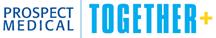 Prospect Medical IT Security Awareness:Practical Tips to Protect Sensitive Data
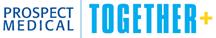 Our fundamental philosophy toward patient and employee privacy and security should be:  

“How would I want my information or my loved ones’ information to be treated?”
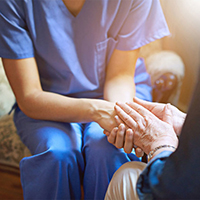 This training will help you protect patient, employee and other sensitive data that you use and share as part of your job responsibilities.
What This Training Covers
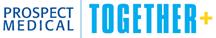 Regulatory Requirements


What you can do to protect sensitive information


Highlights from Prospect Medical’s IT Appropriate Use Policy

Prospect Resources
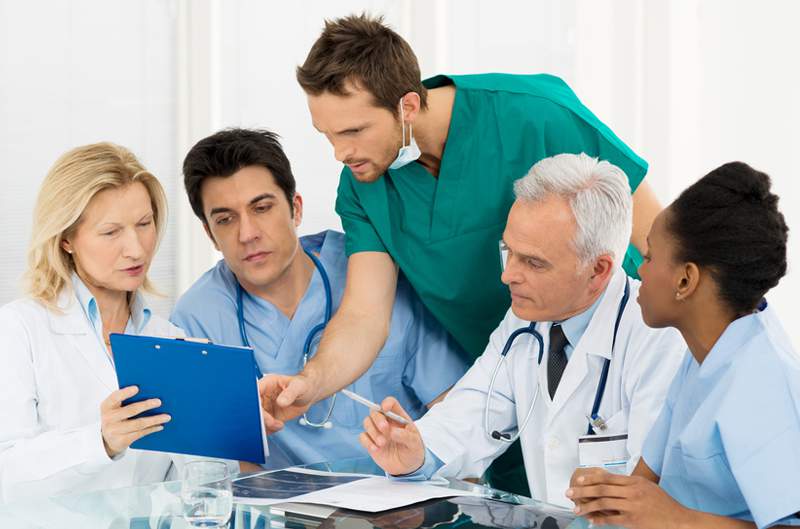 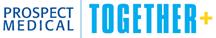 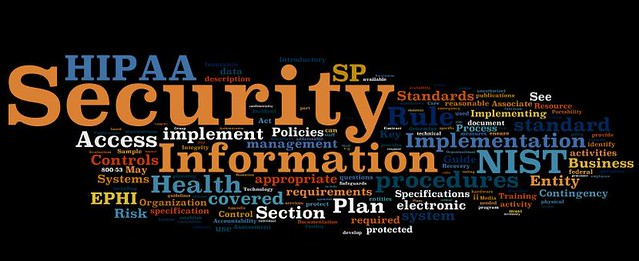 Federal and state laws generally require                                       that we:

Maintain administrative, physical and technical safeguards to protect patient and other sensitive information

Ensure the confidentiality, integrity and availability of information

Identify and protect against reasonably anticipated threats to information

Protect against impermissible uses and disclosures of information
March 2021
Examples of Sensitive Information
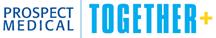 Protected Health Information (PHI) is information about an individual’s past, present, or future physical or mental condition, treatment or payment for health care 
Name
Demographic information  
Diagnosis information, CPT codes
Medical Record Number
Insurance information
Personally Identifiable Information (PII) is information that can be used to identify an individual, either alone or when combined with other information
Name
Social Security Number
Credit card
Driver’s license
Passport Number
March 2021
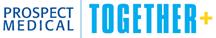 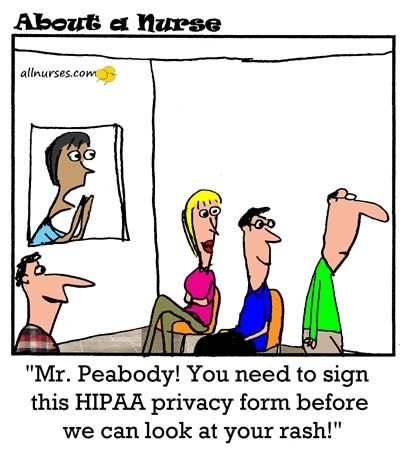 ONLY USE AND SHARE THE MINIMUM AMOUNT OF INFORMATION NECESSARY TO ACCOMPLISH YOUR INTENDED PURPOSE.
REMOVE IDENTIFYING OR SENSITIVE  INFORMATION IF AT ALL POSSIBLE
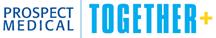 As a general rule, unauthorized acquisition, use, access or release of sensitive information constitutes a breach under law

We must notify:
The patient/impacted person
Federal and state government
The media (if >500 clients’ data)
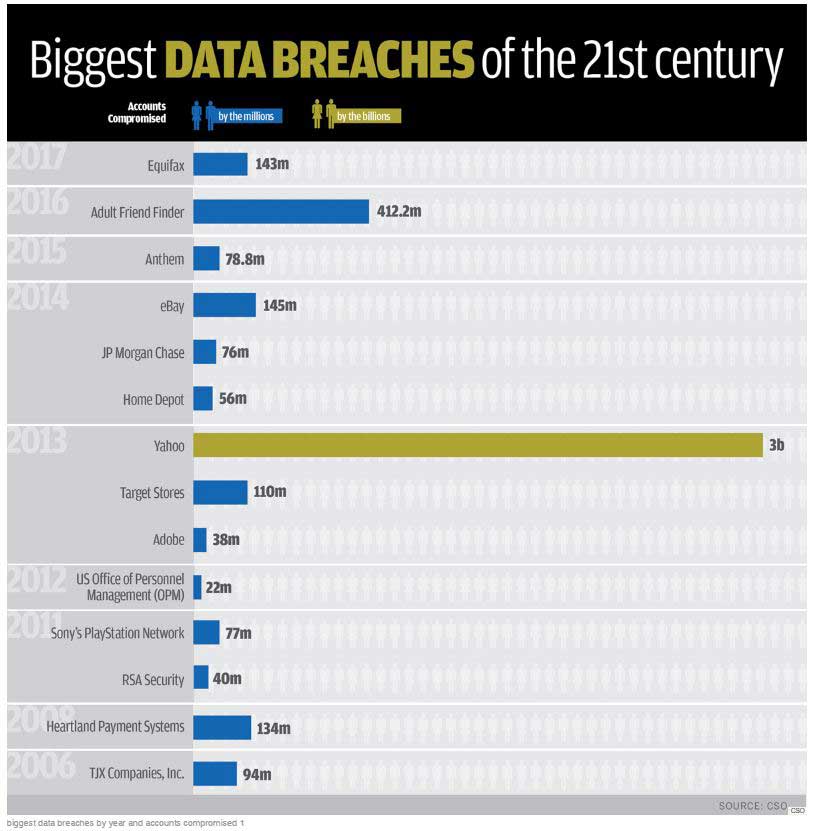 A healthcare data breach comes with a hefty price tag—$7.13 million on average in 2020
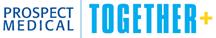 What you can do to protect sensitive information
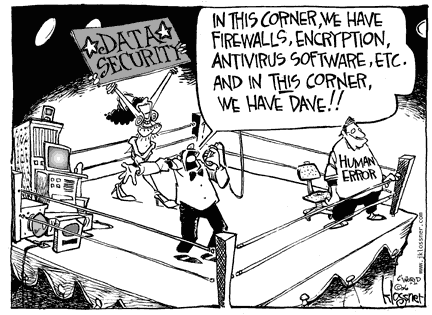 8
Use Strong Passwords
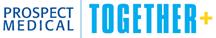 Strong passwords are a first line of defense to keep information safe          from compromise. 
Never share your password or write them down where they can be seen.  You are accountable for any actions taken with your credentials.
Consider a unique pass phrase:
Prospect Password Requirements include:
Be a minimum length of ten (10) characters 

Contain a combination of upper and lower-case letters, numbers and special characters

Not be a dictionary word, proper name, or based on obvious personal information, names of family members, pets, etc.
14A&A413Mu$keteers!
e@rLYaL2heimer$
BornInTheU$@theB0$$
There1sNo$po0n
Use MFA To Access Systems
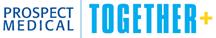 MULTI-FACTOR AUTHENTICATION (MFA)
Adds a layer of security by requiring you to provide two or more credentials in order to authenticate your identity, such as a token, numerical code, or biometric.
Prospect Medical has two MFA tools

Microsoft Authenticator- to access Microsoft Office 365


Duo Security - to access Prospect resources that have been deemed “more sensitive”
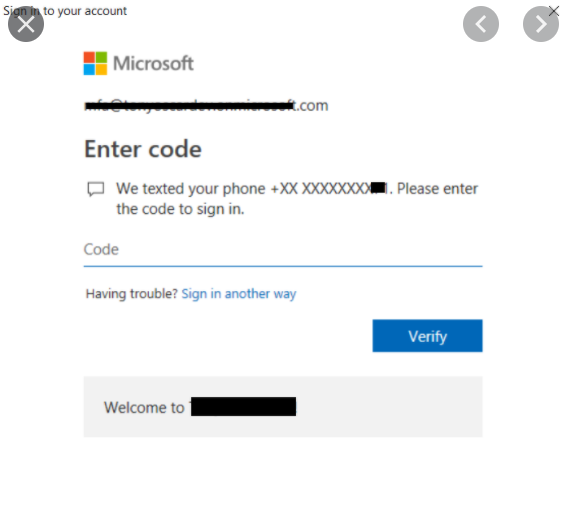 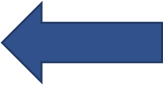 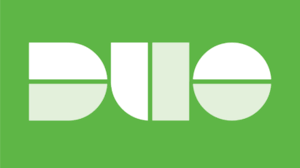 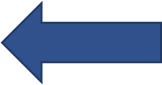 If you are not enrolled in MFA, contact your IT Administrator to sign up!
Access Systems Remotely Through An Approved VPN
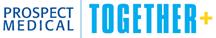 A Virtual Private Network, or VPN, creates a secure and private tunnel to access Prospect systems from public internet connections.
 
All staff must use Prospect’s approved VPN when accessing Prospect systems remotely (from home or when traveling)
Connecting to the VPN:
Click on the CISCO icon on your toolbar
Click connect on Cisco pop-up
Enter your Microsoft user name and password
Enter the security code received on  your secondary device
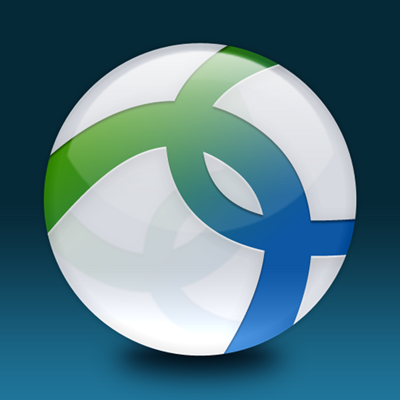 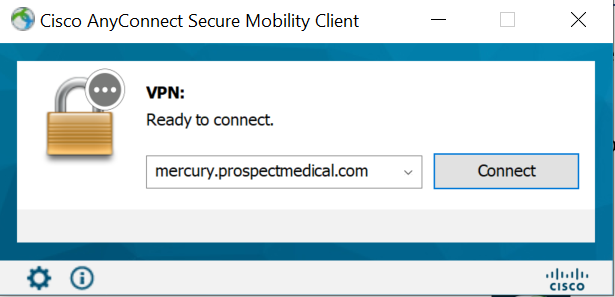 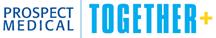 Straight from the Headlines . . .
Hospital employee’s unencrypted stolen laptop with patient information leads to $1 million settlement
Only use Prospect-owned/managed devices to send or store sensitive or proprietary information

Prospect devices include encryption                         to protect sensitive data
Devices include: 
Workstations
Laptops
Tablets
Smartphones
Personal devices only may be used to access web-based email
Don’t Store Sensitive Data on Removable Devices
Straight from the Headlines . . .
Risks with Removable Devices
Removable devices (flash drives, thumb drives, CDs)   are easily lost or stolen
Malicious software can be installed on removable devices and infiltrate the network
Health System fined $3 million for loss of unencrypted flash drive and laptop with patient health information
Encrypt Emails Containing Sensitive Information
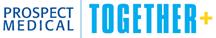 It is our policy that emails containing sensitive information must be encrypted to safeguard from potential compromise. 

Here are examples of how to encrypt email on Office 365:
Click “Options” and then click “Encrypt”
Type “Secure” in the Subject  line
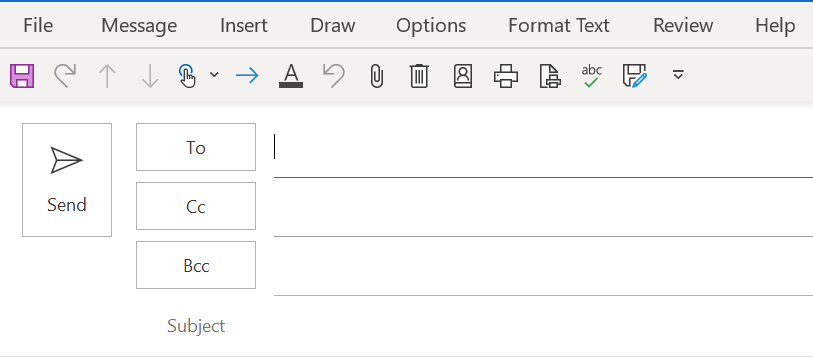 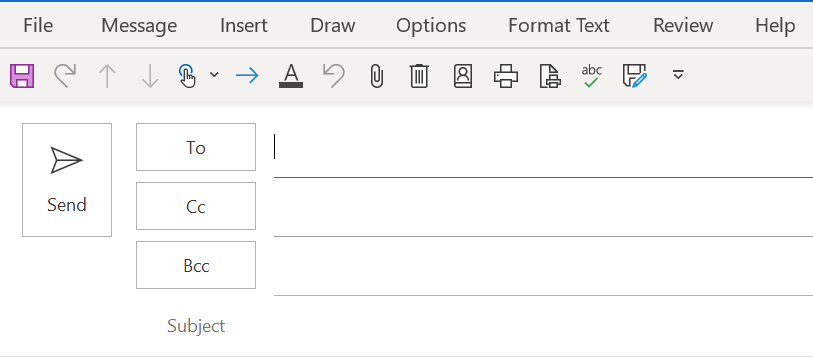 OR
“Secure”
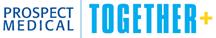 Check the Email Address Before You Hit Send
Are you using auto-populate?
Did you double check the email address?
Are you sending to a group?
Has anyone left the group?
Are all the addresses still accurate?
Is it necessary to “Reply All”?
Are you sending an attachment, such as an excel spreadsheet, with hidden tabs that may contain sensitive information?
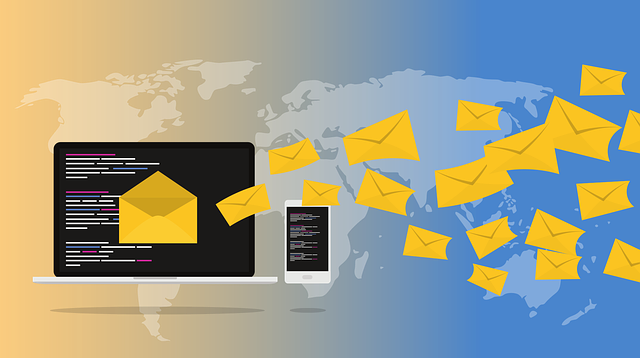 Breach or Not?
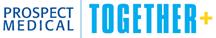 An employee in the billing company sent an email with an attachment that contained patient information for patients to an incorrect email address. The email appeared active, but attempts to contact the individual associated with the email address were unsuccessful.
This event was a breach.  Although the transmission of the PHI to the incorrect email address was inadvertent, the PHI was sent to an individual who was not associated with the group or its business associates who could have accessed the PHI. The physician was required under law to notify patients and the government.
Be Careful of Phishing Schemes
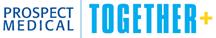 Look for the [EXTERNAL MSG] banner on any email. Email with this banner may pose a greater risk to our system
These messages could include:
Spam – unsolicited  bulk email.  Do not reply to or forward spam messages
Phishing Scams – Email pretending to be from a trusted source but used to obtain passwords or other confidential data
PHISHING SCAMS CAN BE COSTLY . . . . A health insurer settled for $16 million after at least one employee responded to phishing emails that were exploited by hackers to gain access to its systems and data.
Phishing Email Examples
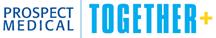 Attachments: When an attachment comes 
from someone you don’t know or if you
weren’t expecting the file, make sure it’s 
legitimate before opening
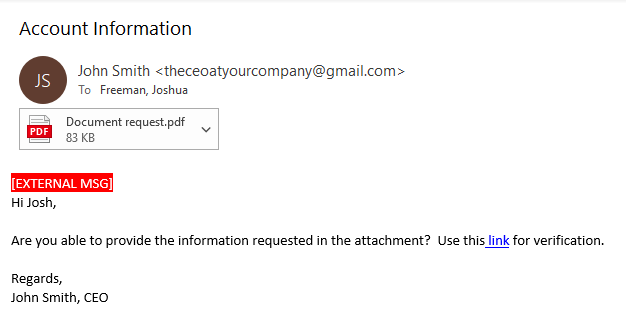 Look for the [EXTERNAL MSG] 
notification; this will help determine 
if a request is legitimate
Links: If you hover your mouse 
over the link it shows you the URL 
you will be taken to. Do not click on a link
unless you’ve verified that it’s legitimate
Always check with your IT Administrator before responding to emails requesting your password
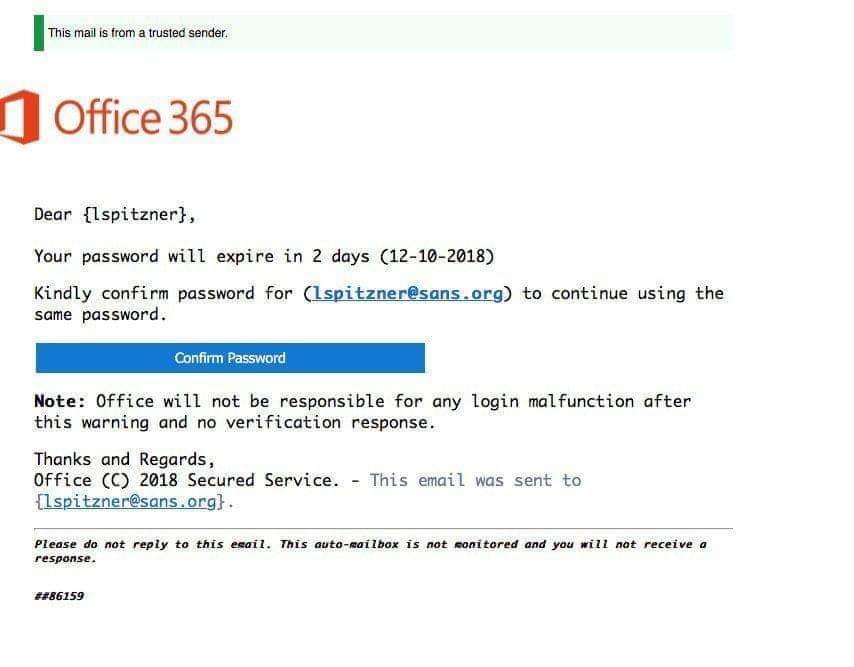 Beware of these elements!
18
Report Suspicious Emails
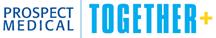 If it looks suspicious, don't open it!  What is suspicious?
Not work-related
Attachments not expected
Attachments with suspicious file extension (.exe, .vbs, .bin, .com, .scr,  or .pif)
Unusual Web link
Unusual topics in subject lines
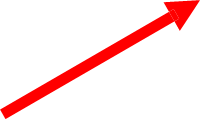 Log Off and Lock Up
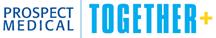 To lock your computer, first click on the windows icon on 
The lower left hand side of your computer screen
Log-off before  leaving a workstation unattended
Do you have a screensaver?  Does the screensaver lock and require you to enter your password for access?
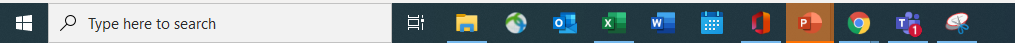 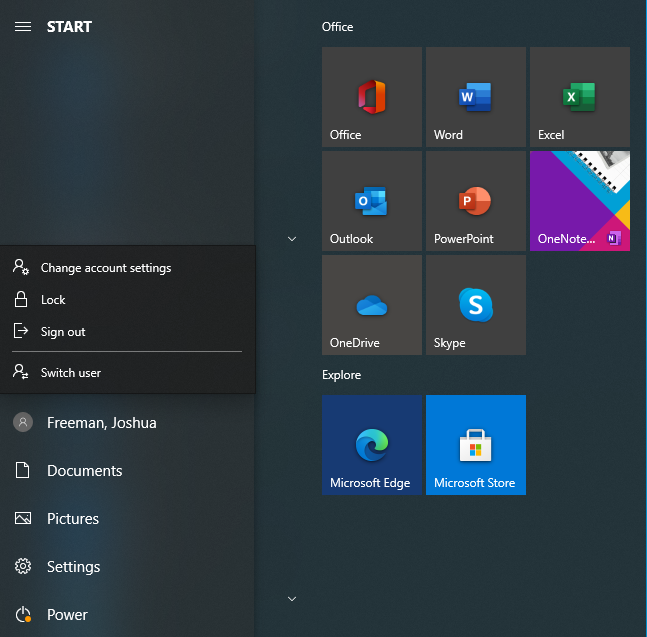 Lock-up offices, cabinets and/or drawers that contain sensitive information
Don’t leave devices or documents with sensitive information unattended (for example, in the cafeteria, parking lot, copier or your car)
Notify IT about workstations or storage devices that are no longer in use (IT will “wipe” the equipment per HIPAA standards)
After clicking the windows icon,
select your profile and click the lock or
sign out feature
Use Social Media Responsibly
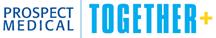 Do not take photographs, videos or recordings of patients or patient information for non-clinical purposes.

Never post patient images, including body parts, or other patient information on social media sites without a HIPAA authorization. 

Don’t talk about patients on social media, even if you are not using patient names

Refer to Prospect’s Social Media Policy for more information about appropriate uses of social media.
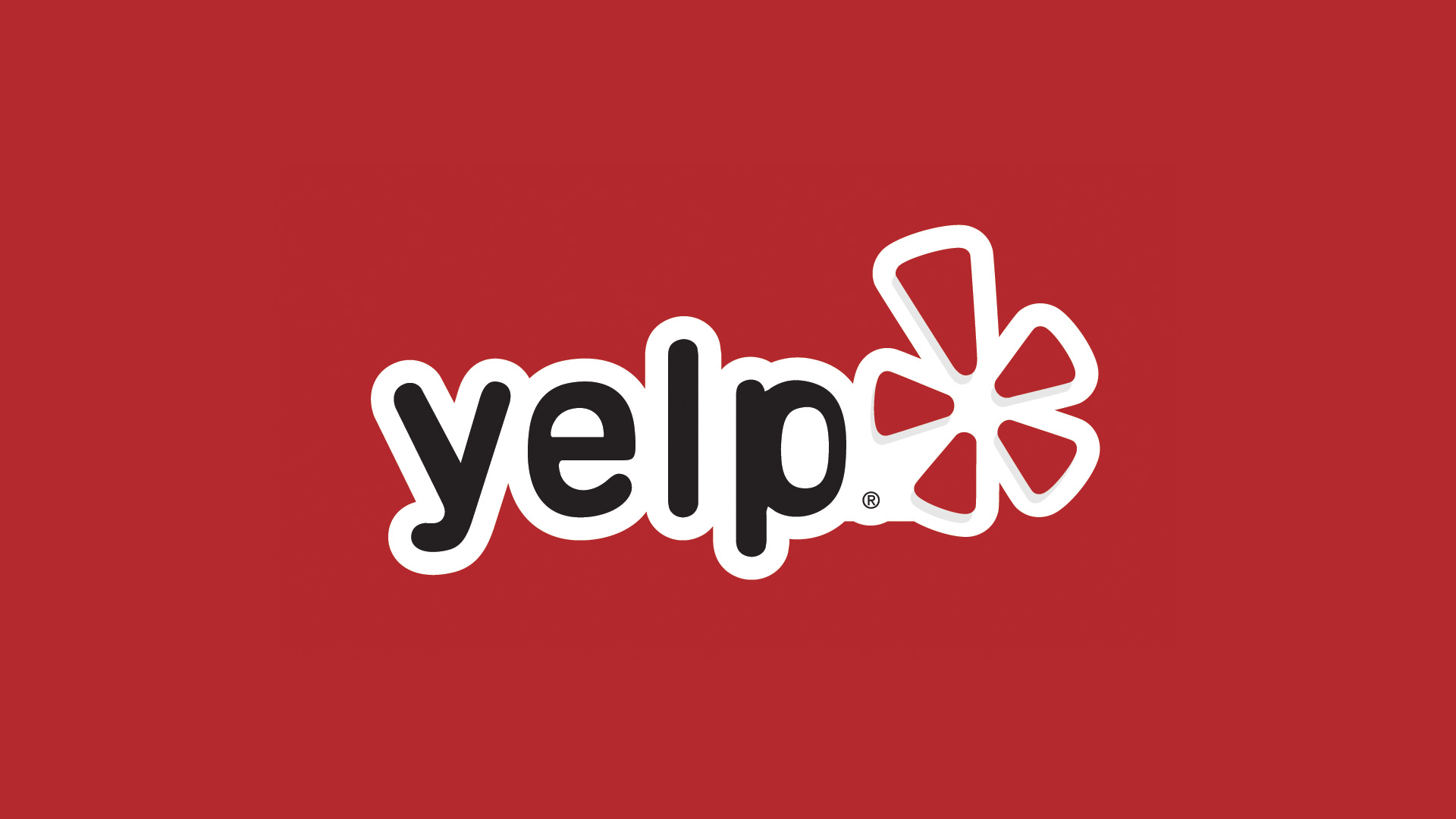 From the Headlines . . .
Response to Yelp Review Costs Dental Practice Agrees to Fine and Two Years of Monitoring to Settle HIPAA Complaint
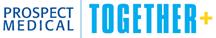 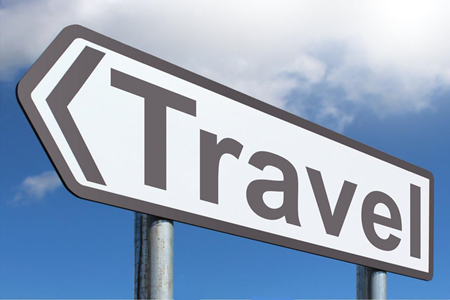 When traveling for work, do the following: 
Let your IT Administrator and the Prospect IT Security department know when you are traveling outside of Prospect hospitals and facilities so they can enhance security monitoring of your account access.

Check with your IT Management to ensure  your laptop and cell phone have appropriate security safeguards, including anti-virus protection.
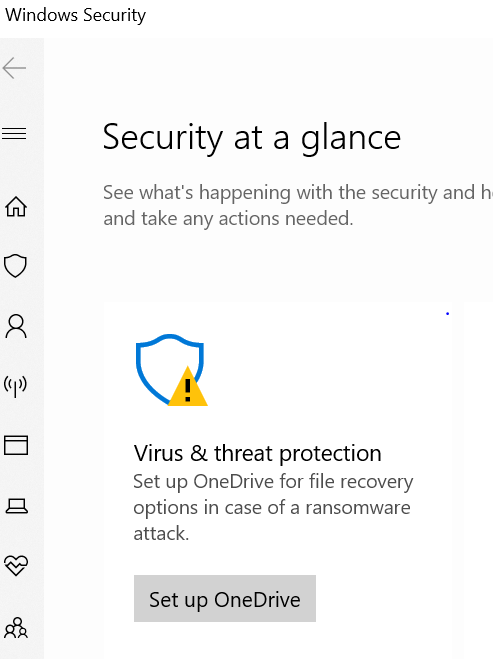 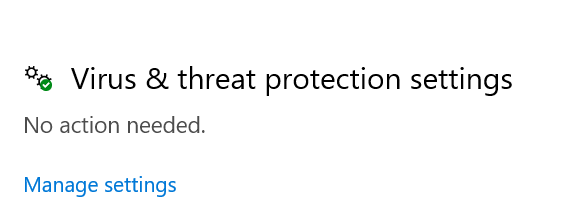 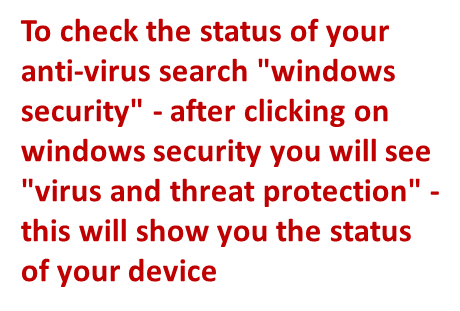 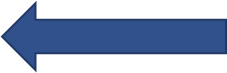 If you see something, say something!
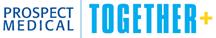 Report any suspicious activity immediately.

Suspicious activity may include but not limited to the activities below:

You opened an email attachment from someone you thought was a co-worker.
Your system is behaving erratically or very slowly.
You receive numerous emails from sources you do not recognize.
You lost your cell phone, laptop or flash drive.
You observe what you feel is a physical security issue (unlocked communications closets, unattended computers that are not locked, USB or other media with no identifiable owner, records or other documents with sensitive information left unattended).

Suspicious activity should be reported to your IT Director or call the IT Help line at: 855-764-1253.
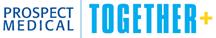 Prospect IT Appropriate Use Policy
The purposes of this policy are 
to provide guidance regarding the appropriate use of Prospect information technology (“IT”) equipment, systems, and data; and 
(ii) to ensure that the information technology infrastructure promotes and provides a safe, secure, and reliable computing environment to support Prospect’s patient care, administration and research needs. 
The policy applies to the use of the Prospect network, even when accessed remotely and/or from a non-Prospect owned or managed computer.

Policy Highlights include:
What is sensitive information and how can you protect the information
Your role in using IT services, systems, equipment 
      safely, securely and appropriately
Resources to secure sensitive information
References to HIPAA and other privacy and security policies
Guidance on reporting issues or policy violations
March 2021
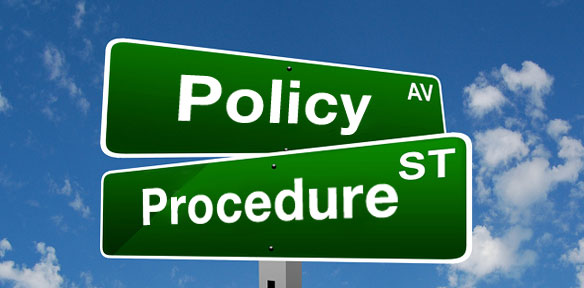 Prospect Resources
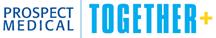 IT Help Line: 855-764-1253

Compliance and Ethics Action Hotline:   1-844-PMETHIC (844-763-8442)

Prospect Code of Conduct

Prospect IT Appropriate Use Policy [add link]

Facility IT Administrators:  [add contacts]
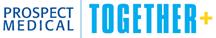 PRIVACY AND SECURITY ARE SHARED RESPONSIBILITIES
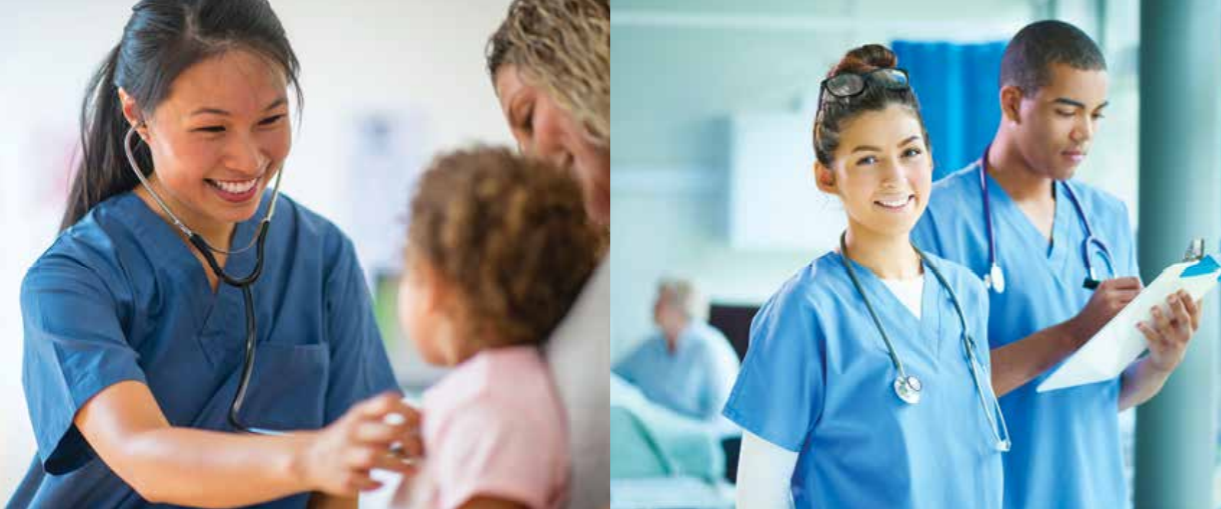 We all are responsible to our patients, their families, our colleagues and staff to ensure we properly safeguard the information that we use, store and share.